Informacijski sustav za prijavu i odjavu turista
Što je eVisitor?
1.
2.
3.
2
Kako izgleda eVisitor?
3
Čemu eVisitor služi?
1.
2.
5.
4.
3.
4
1. Objedinjavanje podataka o pružateljima usluga smještaja
5
2. Prijava i odjava turista od strane pružatelja usluga smještaja
6
3. Obračun i kontrola naplate boravišne pristojbe
7
4. Izvještavanje u statističke i marketinške svrhe
8
5. Suradnja tijela javne vlasti u izvršavanju zakonskih zadaća
9
Tko su korisnici eVisitora?
Ministarstvo unutarnjih poslova
Predstavništva Hrvatske turističke zajednice
10
Zbog čega eVisitor?
Ustrojavanje poslovnog i tehnološki suvremenog centralnog mjesta evidencije turista u RH
11
Izravna korist dionika – TZ + TZŽ
Turističke zajednice – Turističke zajednice županije
12
Izravna korist dionika - Iznajmljivači
Financijska i vremenska korist
13
Način pristupa sustavu eVisitor
Bez dodatne instalacije
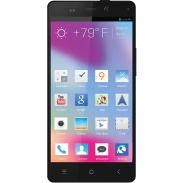 Pristup Internetu
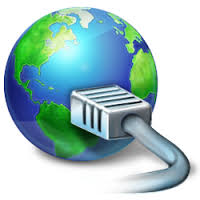 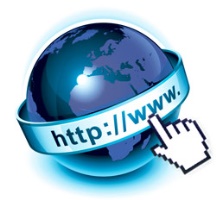 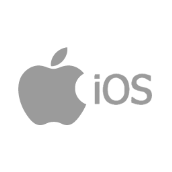 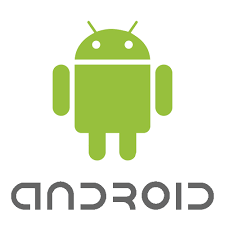 Svi internetski preglednici
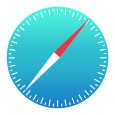 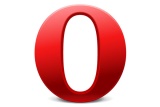 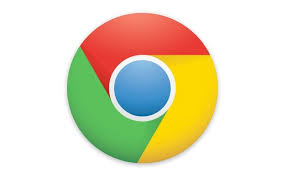 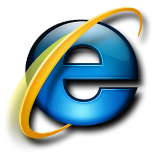 Svi operacijski sustavi
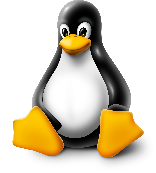 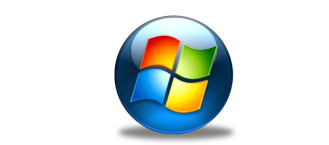 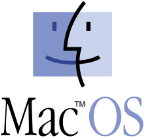 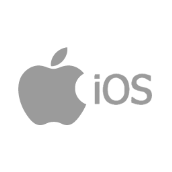 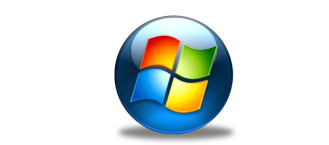 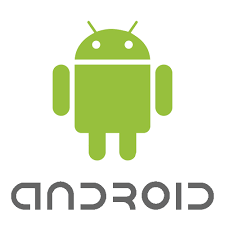 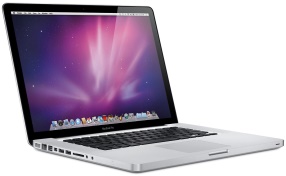 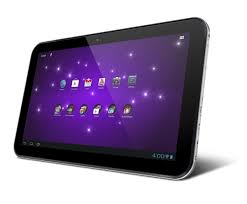 14
Koji su sljedeći koraci i obveze TZ do kraja 2015.?
Prijava i odjava turista
1.
2.
3.
4.
Unos i prikupljanje rješenja
Privremeno, za iznajmljivače koji to ne rade samostalno
15
Novosti koje donosi sustav eVisitor
1.
2.
3.
4.
5.
6.
16
Hvala Vam na pozornosti!
Hrvatska turistička zajednica